8th grade
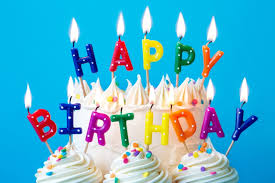 BIRTHDAY 
CELEBRATIONS
4.2 let’s party sb (p. 45, 46) History of birthday celebrations
King of Egypt – Pharaoh
-He prepared the feast for his people 5,000 years ago.
-Some scientists say that it was the day of his birth as a god.
Pagans
-They believed in evil spirits.
-They had a special ceremony to make the evil spirits disappear.
christians
-They celebrate the birth of Jesus Christ from the 4th century.
-They wanted more people to join the church.
romans
-They first celebrate the birthdays of ordinary people.
-They celebrated only men’s birthdays until the 12th century.
Greece – goddess artemis
-Greeks offered a cake in the shape of the moon to goddess Artemis.
-They wanted it shines like the moon. So they put the candles on the cake and lit them up.
germany
-Modern birthday cakes comes from Germany from the 18th century.
-Kinderfeste – children got cakes with candles for their birthdays, made a wish and blow out the candles.
Song Happy birthday to you
-The famous song was published in 1924.
-Robert Coleman, a musician, then changed the original song called Good Morning to All.
Vocabulary
origin – point or place where something begins
record (noun) – a written document
the Bible – religious book
pagans – they do not believe in Christian god
ordinary – normal, regular
goddess – a woman god
light up – cause to burn
glow – shine
available – easy to get or use
spread – reach places all over the world
Country – adjective (language)
SB, p. 46, ex. 3: Complete the sentences with missing adjectives – answers:
1  Is he from Portugal or Spain? __ Portuguese ___ and ______ Spanish ____ are similar languages.
2  I’ve never been to China, but I’ve bought a ____ Chinese ______ vase.
3  If you go to Egypt, you will learn a lot about ____ Egyptian ______ kings and pyramids.
4  Nippon is the ____ Japanese ______ word for Japan.
SB, p. 46, ex. 3: Complete the sentences with missing adjectives – answers:
5  Belgrade is the capital of Serbia. ___ Serbian _____ people like their capital.
6  Tuan’s grandfather is from Vietnam. Tuan is __ Vietnamese ____, too.
7  Mr. Davis hasn’t visited Canada, but his best friend is __ Canadian ___.
8  A: Is this the flag of Sweden? 
    B: Not that one. This one is __ Swedish___.
9  People in Australia speak __ English ___, but the accent is __ Australian ______.
Some more examples:
homework
Read the text 4.2 Let’s party (SB, p. 45)
Workbook, p. 36, ex. 1 (circle the correct answer)
Thanks for your attention